Mich in diesem Sinne hat es nicht gross verändert. 
Höchstens vielleicht meine Lebenseinstellung. Mir hat die Coronazeit einfach wieder einmal gezeigt, dass man im Leben immer kritisch bleiben muss. Man kann sich nicht auf viele Menschen verlassen und man muss sich selber organisieren. Nebst dem hat sich sicher mein Lebensstyle verändert. Ich rechne nun immer mit dem Worst-Case-Szenario, was seine positiven und negativen Seiten hat. Ausser der Maske und den Schutzwänden hat sich in der Schule nicht viel verändert. Ich denke, man gewöhnt sich an das Coronaleben. Am Anfang war es natürlich schwierig, mit dieser nicht einfachen Situation umzugehen. Es war am Anfang auch anspruchsvoll, wieder in der Schule zu sitzen, denn es war auch da eine grosse Veränderung.  
Im Grossen und Ganzen fand ich es jedoch auch einmal schön, ein anderes Leben zu führen. Ich habe viel aus dieser Zeit mitgenommen und kann hoffentlich Dinge für mein weiteres Leben brauchen und anwenden. Jedoch hoffe ich nicht, dass ich nochmals so eine Zeit hinter 
mich bringen muss.
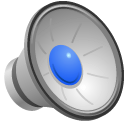